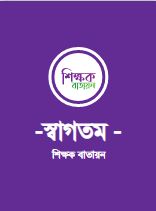 -স্বাগতম-
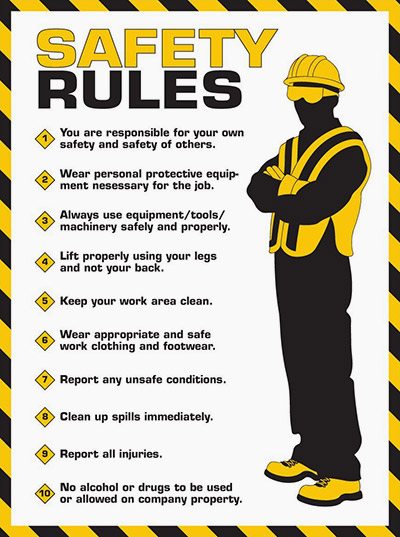 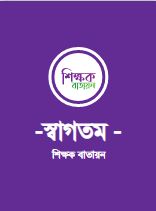 মোঃ আবুল খায়ের খন্দকার
ট্রেড ইন্সট্রাক্টর 
ড. আখতার হামিদ খান ভি, টি, আই
মোবাইল নং-01819867012 
kkhair2003 @yahoo.co.in
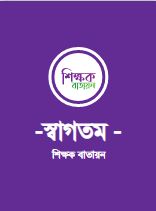 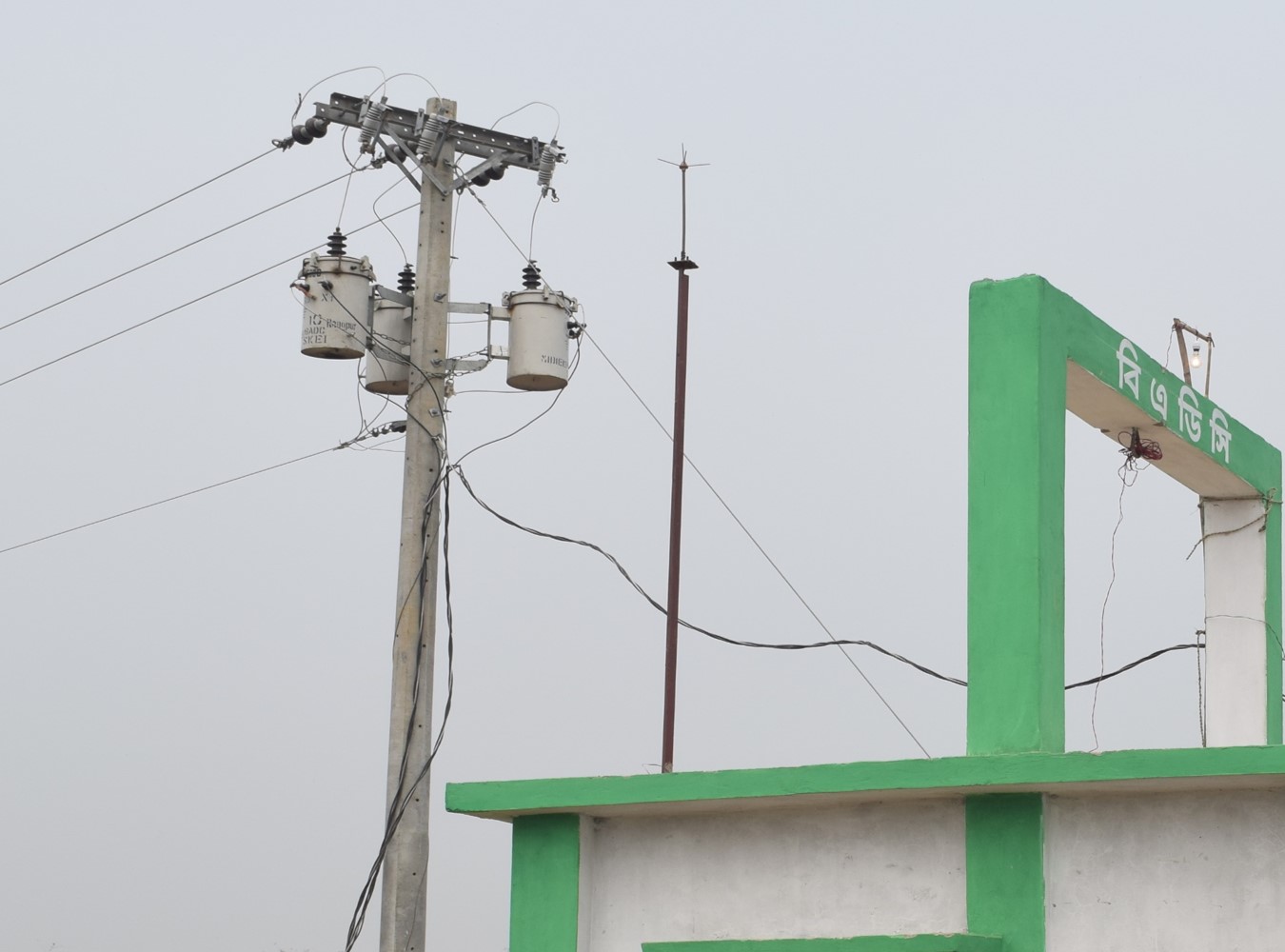 চিত্র-১
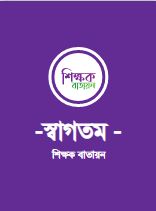 পাঠ ঘোষনা
বৈদ্যুতিক সার্ভিস এন্ট্রান্স
    
Electrical Sarvice Entrance
শিখন ফল
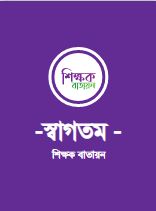 বৈদ্যুতিক সার্ভিস এন্ট্রান্স সম্পর্কে বলতে পারতে।
উপস্থাপন                  ২0 মিনিট
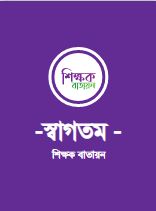 বিদ্যুৎ স্থানান্তর ও সঠিকভাবে লোডে বিদ্যুৎ সরবরাহের জন্য নিরাপত্তা,স্থায়ীত্বতা, সৌন্দর্য, প্রয়োজনীয়তা,খরচ,প্রকার,ওয়্যারিং,সার্ভিস এন্ট্রান্স কাজে ব্যবহত মালামাল ও যন্ত্রপাতি বিষয়ে আলোচনা করা হয়েছে।
একক কাজ                 সময় - ০৫ মিঃ
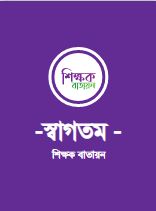 ১- সার্ভিস এন্ট্রান্স কী ?
২- সার্ভিস কী ?
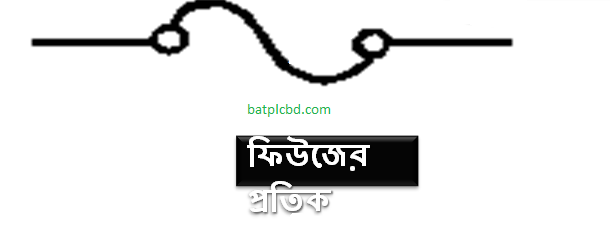 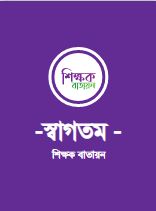 জোড়া কাজ             সময় - ১০ মিঃ
১০টি সার্ভিস এন্ট্রান্স মালামালের নাম লিখ।
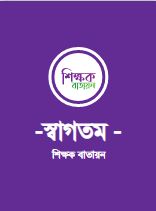 মুল্যায়ন
বৈদ্যুতিক সার্ভিস এন্ট্রান্স সম্পর্কে বলতে পারবে।
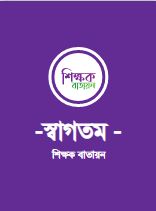 বাড়ির কাজ
বৈদ্যুতিক সার্ভিস এন্ট্রান্স লাইন ডায়াগ্রাম আঁক।
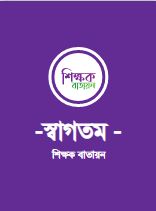 ধন্যবাদ সবাইকে
সার্ভিস এন্ট্রান্স
সার্ভিস এন্ট্রান্স
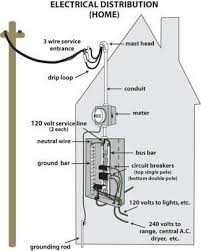 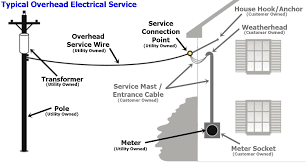 সার্ভিস এন্ট্রান্স
সার্ভিস এন্ট্রান্স